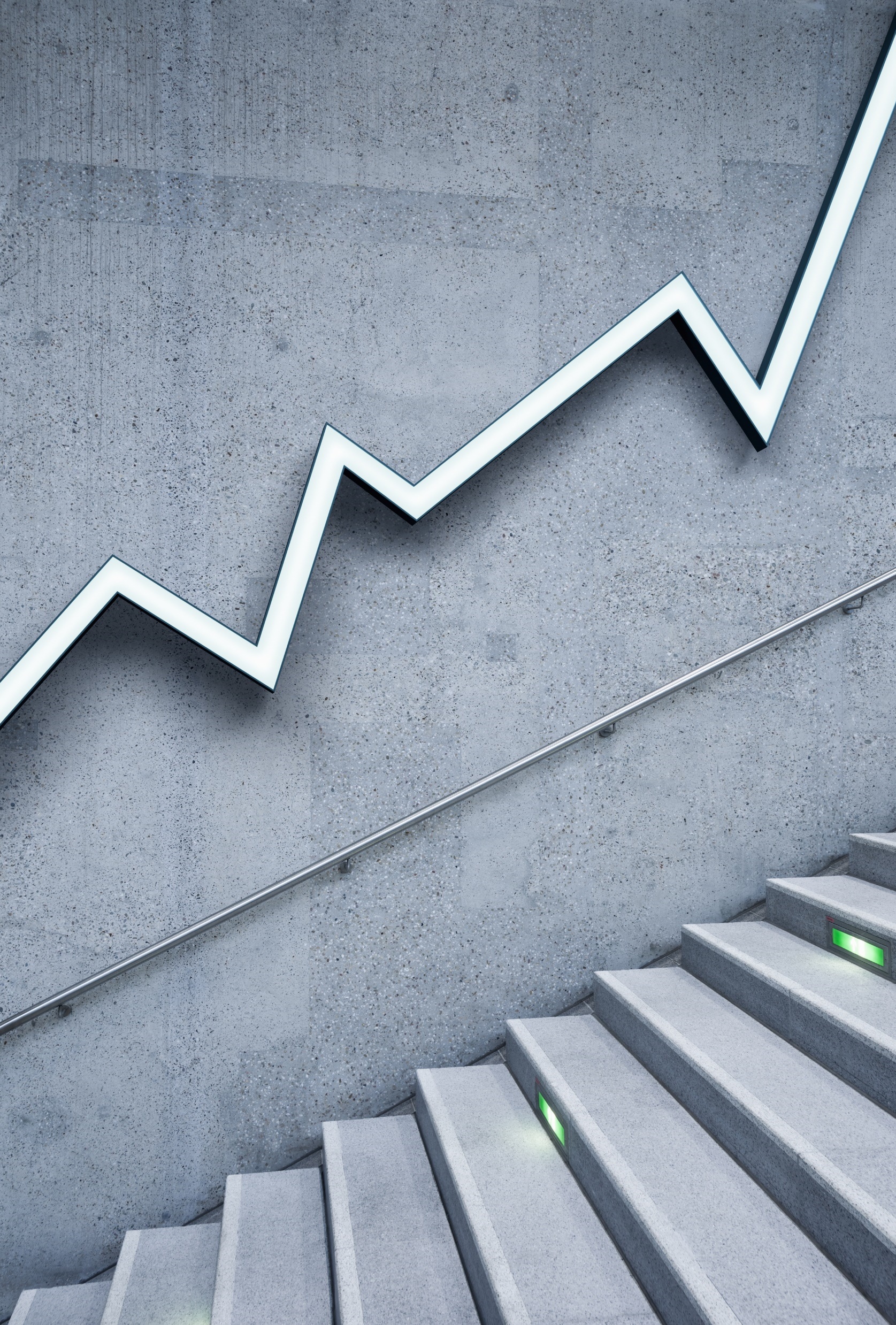 Ocean PinesProperty Owner Survey ResultsHosted byOcean Pines Communication Committee
3/2/22
Agenda
Background & Objectives of the Property Owner Survey
  Survey Results & Conclusions
  How Results Will be Used and Next Steps/Timing
  Open Discussion/Feedback & Q & A
Background-Property Owner Survey
Looked inward:
 Collected input on SWOT (strengths, weaknesses, opportunities & threats) 
All OPA Dept. Directors
All OPA Volunteer Committees
Community
  Looked outward:
  Benchmarked 9 other HOA communities
  Used this data to develop our survey questions
  Survey timing: 9/27-11/18/21 in a hybrid format
  Goal was to have 1,000 completed surveys (provides +/(-) 2.4% accuracy)
1,838 surveys were completed, 96.5% completed online
Survey Objectives
To obtain input and insights from OP Property Owners on a long-range plan for Ocean Pines
1. Overall satisfaction
2. What is most important to OPA owners and how is OPA doing
3. Importance of core values
4. Feedback on key issues and opportunities
  The results are based on questions from the survey
1. Overall Satisfaction
Ocean Pines Residents are Very Satisfied
 & are Very Likely to 
Recommend Ocean Pines to Others
2. What is Most Important & How is Ocean Pines Doing?
Safety, Maintenance of Infrastructure 
& Community Appearance
Were Most Important to Property Owners

Largest Gap was in Maintenance 
of Infrastructure, Community Appearance &
Assessment Fee Value for the Money
3. Importance of Core Values
All  5 Potential Core Values 
Were Rated Very Important
Integrity
Accountability
Collaboration
Respect 
Sustainability
4. Feedback on Key Issues and Opportunities
Top 3 Issues:
 1. Transparency
 2. Infrastructure 
  3.  BOD/GM Working   Collaboratively
In Addition, Property Owners felt Traffic on 589 is a Key Issue
Top Opportunities:
 1. Electronic Voting
2. Increasing Amenity Usage Fees for Non-Residents
In Addition, Property Owners had a Slight Preference to Invest in Current Amenities vs. New Amenities
Survey Conclusions Summary
In general, Ocean Pines Property Owners are very satisfied and would recommend Ocean Pines to others as a place to live
Safety, infrastructure & community appearance are extremely important
Gaps (0pportunities to improve) exist particularly in Infrastructure, but also in overall community appearance & HOA fee value for the $)
Values of Accountability, Integrity, Collaboration, Respect and Sustainability were all very important
Transparency, Infrastructure and Collaboration were the top 3 issues to focus on improving
There was solid support  (65% positive) for electronic voting
Owners had a slight preference for improving current amenities vs. creating new amenities
Owners, in general are against assessment fee increases, but feel fees for non-residents use of amenities are too low
How will Survey Results be Used
The Survey Results & Conclusions Will 
Be the Most Important Input 
For Our Long-Term (i.e. Strategic) Plan)
Next Steps & Timing
Share survey results via town hall  & receive additional input (early March)
 Communicate results to all (post on Ocean Pines website, etc.-March)
 Share Situation Analysis (summary of all data and input collected) with BOD   (March)
 Strategic planning work sessions with BOD (April-June)
Town hall strategic plan recommendation for input from community (July)
 Finalize strategic plan recommendation to BOD (August)
 Bring strategic plan to life in budgeting process (August-December)
Question
Q3: Overall, how satisfied are you being an Ocean Pines property owner or resident?(1 = Not Satisfied at All; 5 = Extremely Satisfied)
Answered: 1,838    Skipped: 0
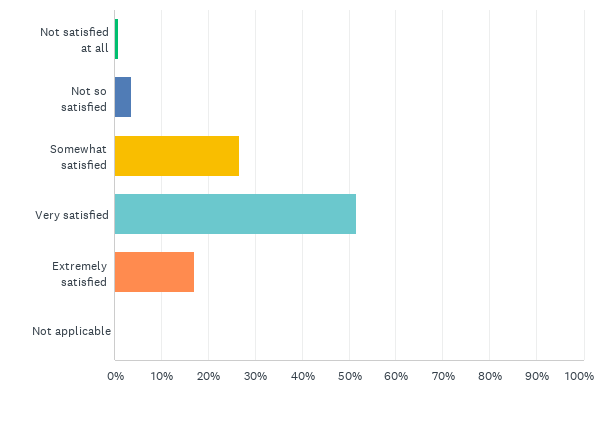 Results
Results
Example of What is Included in Appendix
Overall, 95.2% of Property Owners were satisfied with 
68.5% being either Very or Extremely Satisfied
Conclusion
Q&A
Questions
Comments/Requests
Feedback
Finally
This Presentation and Recording Will Be Posted  On the OPA Website
 Questions, Comments & Input are Welcome
 Email: bmcgorry1079@gmail.com
Thank You!
appendix
Analyzing Results of the Property Owner Survey
Majority of questions had a 5-point scale (e.g. 1= Extremely Unsatisfied & 5 being Extremely Satisfied)
To help analyze and interpret the results, we have color-coded the responses as follows:
Average Score:





Degree of positivity or strength (total of top 2 answer percentages)







                In summary, Red is Negative, Yellow is Neutral and Green is Positive
Q3: Overall, how satisfied are you being an Ocean Pines property owner or resident?(1 = Not Satisfied at All; 5 = Extremely Satisfied)
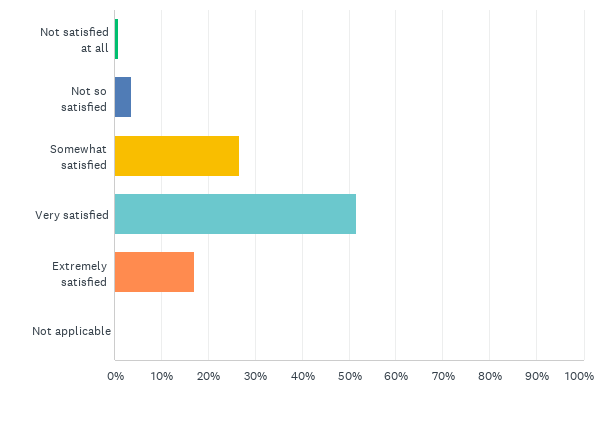 Answered: 1,838    Skipped: 0
Overall, 95.2% of Property Owners were satisfied with 
68.5% being either Very or Extremely Satisfied
What is most important?
Q4: As an Ocean Pines property owner or resident, how important are each of the following to you? (1=Not Important at All; 5=Extremely Important)
Safety, Maintenance of Infrastructure & 
Community Appearance had the Highest Importance
How is Ocean Pines Currently Meeting Expectations?Q5. As a property owner or resident, please rate how Ocean Pines is currently meeting your expectations with regard to the following? (1=Significantly Below Expectations; 5=Significantly Above Expectations)
Safety is Slightly Exceeding Expectations;
All Others are Meeting Expectations
What is the gap between what is most important & how Ocean Pines is currently meeting expectations?
Largest gaps are in 1. Maintenance of Infrastructure,
2. Community Appearance & 3. HOA Fee Value for the $
What is most important?
Q4: As an Ocean Pines property owner or resident, how important are each of the following to you? (1=Not Important at All; 5=Extremely Important)
Safety, Maintenance of Infrastructure and Community Appearance were most
Important for Full and Part-Time Residents; Those Less than 50 Yrs. Old 
ranked Assessment Fee Value higher than Community Appearance
* Not Significant
How is Ocean Pines Currently Meeting Expectations?Q5. As a property owner or resident, please rate how Ocean Pines is currently meeting your expectations with regard to the following? (1=Significantly Below Expectations; 5=Significantly Above Expectations)
Safety had the highest satisfaction across all demographics while Maintenance of Infrastructure had the lowest satisfaction. Generally, Part-Time Residents had slightly higher satisfaction while those <50 years old had lower satisfaction. Younger residents had the lowest score for Assessment Fee Value for $
*Significantly different than total
What is the gap between what is most important & how Ocean Pines is currently meeting expectations?
Across All Demographics Shown, The Largest gaps are still
 1. Maintenance of Infrastructure; 2. Community Appearance & 
3. HOA Fee Value for the $ (size of gap is just different)
Core Values
Q.6 Ocean Pines is considering developing a set of core values that will serve as principles and help guide future communications, decision making and culture for the community. Please indicate which of the following core values are most important to you. (1=Not important at all; 5=Extremely Important)
All 5 core values had high importance (some of the highest average scores in the survey); Integrity and Accountability were ranked #1 and #2
Core Values
Q.6 Ocean Pines is considering developing a set of core values that will serve as principles and help guide future communications, decision making and culture for the community. Please indicate which of the following core values are most important to you. (1=Not important at all; 5=Extremely Important)
Results were consistent across demographics:
All 5 core values had high importance 
(some of the highest average scores in the survey);
Integrity and Accountability were ranked #1 and #2
Top Issues/Challenges to AddressQ7. Please rate how important the following Ocean Pines challenges/ opportunities are to you? (1=Not Important at All; 5= Extremely Important)
All Were Ranked Very Important; 
Transparency, Infrastructure & Collaboration were top 3
Level of AgreementQ-8. Please rate your level of agreement with the following statements. 
(1=Strongly Disagree; 5=Strongly Agree)
Owners Sightly Agree That Traffic on 589 is a Major Concern 
& 64.7% Slightly or Strongly Support Electronic voting
Tr
* 3.0 = Neutral; 4.0 = Slightly Agree
Level of AgreementQ-8. Please rate your level of agreement with the following statements. (1=Strongly Disagree; 5=Strongly Agree)
Conclusion: There was higher positive support for investing in current amenities 
compared to investing in new amenities
Tr
* 3.0 = Neutral; 4.0 = Slightly Agree
New or Improved Amenities and ServicesQ-10. Please rate your interest in the following possible new and/or improved amenities or services. (1=Not Interested at All; 5=Extremely Interested)
Results were similar across demographics:
 Only Lukewarm Interest for any 
New/Improved Amenities or Services.  
Top 3 Were Improved Walking & Bike Paths, 
Fitness Center and Improved Street Lighting
* Not Significantly Different vs. Total
Top Issues/Challenges to AddressQ7. Please rate how important the following Ocean Pines challenges/ opportunities are to you? (1=Not Important at All; 5= Extremely Important)
Results Were Similar Across Demographics,
Transparency, Infrastructure & Collaboration were top 3
* Significantly different than Total
Level of AgreementQ-8. Please rate your level of agreement with the following statements. 
(1=Strongly Disagree; 5=Strongly Agree)**
In General, the Level of Agreement Did Not Change Significantly
 Across Demographics
Tr
* Significantly different than Total
** 3.0 = Neutral; 4.0 = Slightly Agree
Amenities
While not a key objective for our survey,
We did collect some usage and customer
satisfaction data
In general, those who use amenities are “Very Satisfied” with the amenities they use
AmenitiesIf you have used any of the following Ocean Pines amenities in the past 6 months, please rate your level of satisfaction for each amenity that you have used. If you have not used the specific amenity, simply check “I have not used this amenity.”  1= Not Satisfied at All, 5= Extremely Satisfied
Ranked Based on Highest Claimed Usage
Yacht Club and Farmers Market had the highest claimed usage
 (based on those that took the survey)
 & the highest satisfaction scores
* While still an acceptable score, this was the 2nd lowest score for all amenities
AmenitiesIf you have used any of the following Ocean Pines amenities in the past 6 months, please rate your level of satisfaction for each amenity that you have used. If you have not used the specific amenity, simply check “I have not used this amenity.”  1= Not Satisfied at All, 5= Extremely Satisfied
Ranked Based on Lowest Claimed Usage
Again, Those That Use the Respective Amenities are “Very Satisfied”
One Exception is Dog Park which as the claimed lowest usage and the
Lowest Satisfaction Score (still “Satisfied”)
* Dog Parks had both the lowest claimed usage and the lowest satisfaction scores
New or Improved Amenities and ServicesQ-10. Please rate your interest in the following possible new and/or improved amenities or services. (1=Not Interested at All; 5=Extremely Interested)
In General, Only Lukewarm Interest for any 
New/Improved Amenities or Services.  
Top 3 Were Improved Walking & Bike Paths, 
Fitness Center and Improved Street Lighting
Previous Survey-Top Concerns
Drainage
Board Conduct
Communication
Unkempt Properties and Guidelines for Rental Properties
Upkeep of OPA Facilities
Road Repair and Maintenance
Mediacom